Diuretics
Dr. Yousef Al-saraireh
Associate Professor
Faculty of Medicine
Normal Regulation of Fluid and Electrolytes by the Kidneys
Approximately 16 to 20% of the blood plasma entering the kidneys is filtered from the glomerular capillaries into the Bowman's capsule
The filtrate contains most low-molecular-weight plasma components in approximately the same concentrations as are found in the plasma including glucose, sodium bicarbonate, amino acids, and other organic solutes as well as electrolytes, such as Na+, K+, and Cl-. 

The kidney regulates the ionic composition and volume of urine by the active reabsorption or secretion of ions and/or the passive reabsorption of water at five functional zones along the nephron namely, the proximal convoluted tubule, the descending loop of Henle, the ascending loop of Henle, the distal convoluted tubule, and the collecting tubule and duct
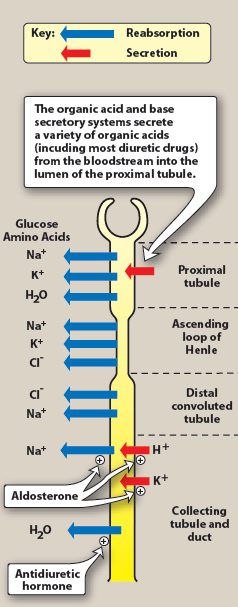 Kidney Function in Disease
A. Edematous states
In many diseases, the amount of sodium chloride reabsorbed by the kidney tubules is abnormally high. This leads to the retention of water, an increase in blood volume, and expansion of the extravascular fluid compartment, resulting in edema of the tissues.
Several commonly encountered causes of edema include the following:
1. Heart failure
2. Hepatic ascites
3. Nephrotic syndrome: When damaged by disease, the glomerular membranes allow plasma proteins to enter the glomerular ultrafiltrate. The loss of protein from the plasma reduces the colloidal osmotic pressure, resulting in edema. The low plasma volume stimulates aldosterone secretion through the renin-angiotensin-aldosterone system. This leads to retention of Na+ and fluid, further aggravating the edema.
4. Premenstrual edema: imbalances in hormones, such as estrogen excess, which facilitates the loss of fluid into the extracellular space
B. Nonedematous states:

1. Hypertension: Thiazides have been widely used in the treatment of hypertension, because of their ability not only to reduce blood volume but also to dilate arterioles .

2. Hypercalcemia: The seriousness of this condition requires a fast response. Usually, loop diuretics are employed, because they promote calcium excretion.
3. Diabetes insipidus: When patients suffer from polyuria and polydipsia associated with this condition, they usually respond to thiazide diuretics.
Definition
Diuretics are drugs that act on kidney to increase urine flow.  

Most work by decreasing reabsorption of Na+ at different sites in nephron.

Na+ and other ions, such as Cl-, enter the urine in greater than normal amounts along with water, which is carried passively to maintain osmotic equilibrium.

Diuretics result in:
1.  Increase volume of urine
2. Change urine pH
3. Change ionic composition of the urine and blood
Classification
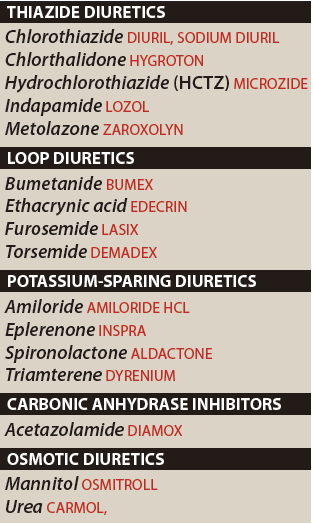 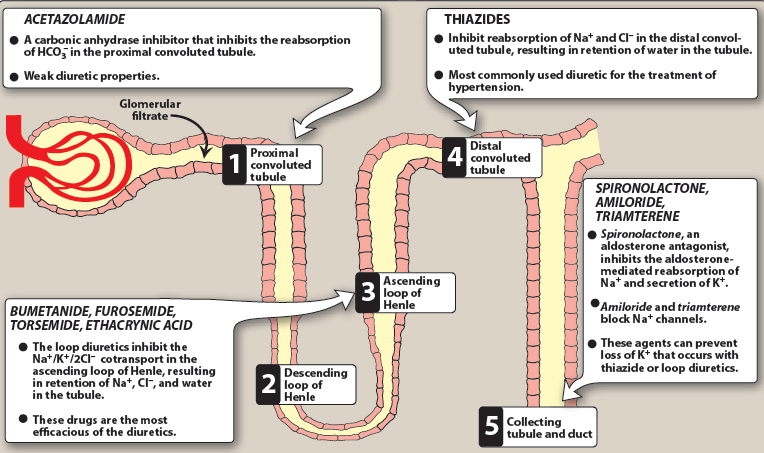 1. Thiazides and related agents
They are sulfonamide derivatives and their mechanism of action is similar
They are the most widely used of the diuretic drugs

Mechanism of action

They act mainly in the cortical region of the ascending loop of Henle and the distal tubule to decrease the reabsorption of Na+, apparently by inhibition of Na+/Cl–  cotransporter on the luminal membrane of the tubules resulting in
A. Increased excretion of Na+ and Cl-

B. Loss of K+: thiazides increase the Na+ in the filtrate arriving at the distal tubule, more K+ is also exchanged for Na+, resulting in a continual loss of K+ from the body with prolonged use of these drugs.

C. Loss of Mg2+

D. Decreased urinary calcium excretion: They promote the reabsorption of Ca2+.

E. Reduced peripheral vascular resistance: caused by relaxation of arteriolar smooth muscle.
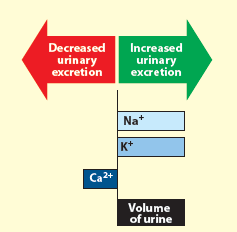 Therapeutic uses:
Chlorothiazide and hydrochlorothiazide
1. Hypertension: effective in reducing systolic and diastolic blood pressure for extended periods in the majority of patients with mild to moderate essential hypertension 
2. Heart failure: reduce extracellular volume in mild to moderate heart failure.
3. Hypercalciuria: treating idiopathic hypercalciuria, because they inhibit urinary Ca2+ excretion. This is particularly beneficial for patients with calcium oxalate stones in the urinary tract.
4. Diabetes insipidus: Thiazides can substitute for antidiuretic hormone in the treatment of nephrogenic diabetes insipidus. The urine volume of such individuals may drop from 11 L/day to about 3 L/day when treated with the drug.

A. Chlorthalidone: It has a very long duration of action and, therefore, is often used to treat hypertension. It is given once per day.
B. Metolazone: unlike the thiazides, causes Na+ excretion in advanced renal failure.
C. Indapamide: It is less likely to accumulate in patients with renal failure and may be useful in their treatment.
Adverse effects: 
Most of the adverse effects involve problems in fluid and electrolyte balance
1. Hypokalemia
2. Hyponatremia: Limiting water intake and lowering the dose of diuretic can prevent this condition.
3. Hyperuricemia: Thiazides increase serum uric acid by decreasing the amount of acid excreted by the organic acid secretory system(risk of gout).
4. Volume depletion: This can cause orthostatic hypotension or light-headedness.
5. Hypercalcemia: The thiazides inhibit the secretion of Ca2+, sometimes leading to elevated levels of Ca2+ in the blood.
6. Hyperglycemia: Patients with diabetes mellitus taking thiazides for hypertension may become hyperglycemic. This is due to impaired release of insulin and tissue uptake of glucose.
7. Hyperlipidemia: The thiazides can cause a 5- to 15-percent increase in serum cholesterol as well as increased serum low-density lipoproteins. Lipid levels, however, may return to normal with long-term therapy.

8. Hypersensitivity: Bone marrow suppression, dermatitis, necrotizing vasculitis, and interstitial nephritis are very rare. Individuals who are hypersensitive to sulfa drugs may also be allergic to the thiazide diuretics.
2. Loop or High-Ceiling Diuretics
Bumetanide, furosemide, torsemide, and ethacrynic acid
their major action on the ascending limb of the loop of Henle
Mechanism of action:
 Loop diuretics inhibit the cotransport of Na+/K+/2Cl- in the luminal membrane in the ascending limb of the loop of Henle. Therefore, reabsorption of these ions is decreased
The loop diuretics are the most efficacious of the diuretic drugs, because the ascending limb accounts for the reabsorption of 25 to 30 percent of filtered NaCl and downstream sites are not able to compensate for this increased Na+ load.
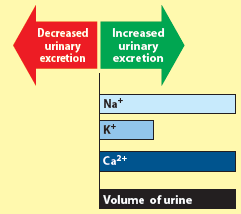 Therapeutic uses: 
1. drugs of choice for reducing the acute pulmonary edema of heart failure. Because of their rapid onset of action, particularly when given intravenously, the drugs are useful in emergency situations, such as acute pulmonary edema, which calls for a rapid, intense diuresis. 
2. Loop diuretics (along with hydration) are also useful in treating hypercalcemia, because they stimulate tubular Ca2+ excretion. 
3. They also are useful in the treatment of hyperkalemia.

Pharmacokinetics: 
Loop diuretics are administered orally or parenterally. 
Their duration of action is relatively brief 2 to 4 hours.
Adverse effects:
1. Ototoxicity: particularly when used in conjunction with the aminoglycoside antibiotics. Permanent damage may result with continued treatment. Ethacrynic acid is the most likely to cause deafness. Vestibular function is less likely to be disturbed, but it, too, may be affected by combined treatment with the antibiotic.
2.Hyperuricemia: Furosemide and ethacrynic acid compete with uric acid for the renal and biliary secretory systems, thus blocking its secretion and, thereby, causing or exacerbating gouty attacks.
3. Acute hypovolemia: a severe and rapid reduction in blood volume, with the possibility of hypotension, shock, and cardiac arrhythmias.
4. Potassium depletion: leads to hypokalemic alkalosis.

5. Hypomagnesemia:
3. Potassium-Sparing Diuretics
They act in the collecting tubule to inhibit Na+ reabsorption and K+ excretion . 
They are used alone primarily when aldosterone is present in excess. 
They are not very efficacious diuretics.

A. Aldosterone antagonists: Spironolactone
Mechanism of action: 
Spironolactone is a synthetic steroid that antagonizes aldosterone at intracellular cytoplasmic receptor sites leading to inhibition of protein synthesis that stimulates the Na+/K+-exchange sites of the collecting tubule and therefore prevents Na+ reabsorption and, therefore, K+ and H+ secretion.
Therapeutic uses:
It is given orally for:
1. Diuretic: it is often given in conjunction with a thiazide or loop diuretic to prevent the K+ excretion. It is the diuretic of choice in patients with hepatic cirrhosis.
2. Secondary hyperaldosteronism:
3. Heart failure: It prevents the remodeling that occurs as compensation for the progressive failure of the heart.
Adverse effects: 
1. It causes gastric upsets and peptic ulcers. 
2. Gynecomastia in males
3. Menstrual irregularities in females; 
4. At low doses,  hyperkalemia, nausea, lethargy, and mental confusion can occur.
B. Epithelial sodium channel blocker : 
 Triamterene  and amiloride block Na+ transport channels, resulting in a decrease in Na+/K+ exchange.
Both triamterene and amiloride are frequently used in combination with other diuretics, usually for their potassium-sparing properties. 
For example, much like spironolactone, they prevent the loss of K+ that occurs with thiazides and furosemide.

Side effects 
 Triamterene causes leg cramps and the possibility of increased blood urea nitrogen as well as uric acid and K+ retention.
4. Carbonic Anhydrase Inhibitors
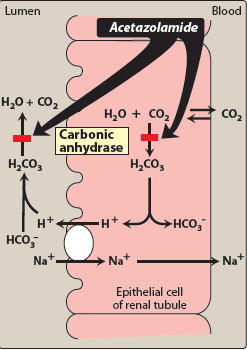 Acetazolamide 
Carbonic anhydrase inhibitors are more often used for their other pharmacologic actions rather than for their diuretic effect, because they are much less efficacious than the thiazides or loop diuretics.
Mechanism of action: 
Acetazolamide inhibits carbonic anhydrase located intracellularly (cytoplasm) and on the apical membrane of the proximal tubular epithelium. The decreased ability to exchange Na+ for H+ in the presence of acetazolamide results in a mild diuresis.
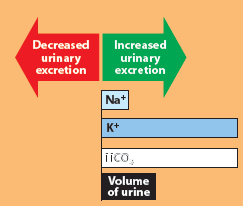 Therapeutic uses:
1. Treatment of glaucoma: The most common use of acetazolamide is to reduce the elevated intraocular pressure of open-angle glaucoma. It decreases the production of aqueous humor, probably by blocking carbonic anhydrase in the ciliary.

Pharmacokinetics: 
Acetazolamide is given orally once to four times daily. It is secreted by the proximal tubule.
Adverse effects: 
Metabolic acidosis (mild), potassium depletion, renal stone formation, drowsiness, and paresthesia may occur. 

The drug should be avoided in patients with hepatic cirrhosis, because it could lead to a decreased excretion of NH4+.
5. Osmotic Diuretics
Mannitol
They are agents that are freely filtered at the glomerulus, undergo limited reabsorption by the renal tubule, and are relatively inert pharmacologically. 
They are administered in large enough doses to increase significantly the osmolality of plasma and tubular fluid.
Given i.v., filtered by glomeruli, but not reabsorbed by proximal tubule, increasing osmolarity of tubular fluid, thus retaining water with little Na+ in lumen of proximal tubule & descending limb of loop of Henle.
The rate of flow of tubular fluid also increases (Flushing action), causing rapid powerful diuresis
They also increase plasma osmolality  , which can withdraw fluid from brain in cases of cerebral oedema  or  from anterior chamber of eye in acute glaucoma.
 Therapeutic Uses :
1. It decreases cerebral oedema.
2. It decreases intra-ocular pressure in acute narrow angle glaucoma.
3. It increases excretion of drugs & heavy metal chelates in poisoning.
4. Prevent RF in early acute tubular necrosis  and in severe haemolysis

Contraindication: heart failure ; established RF; ( they may cause pulmonary oedema in these cases )
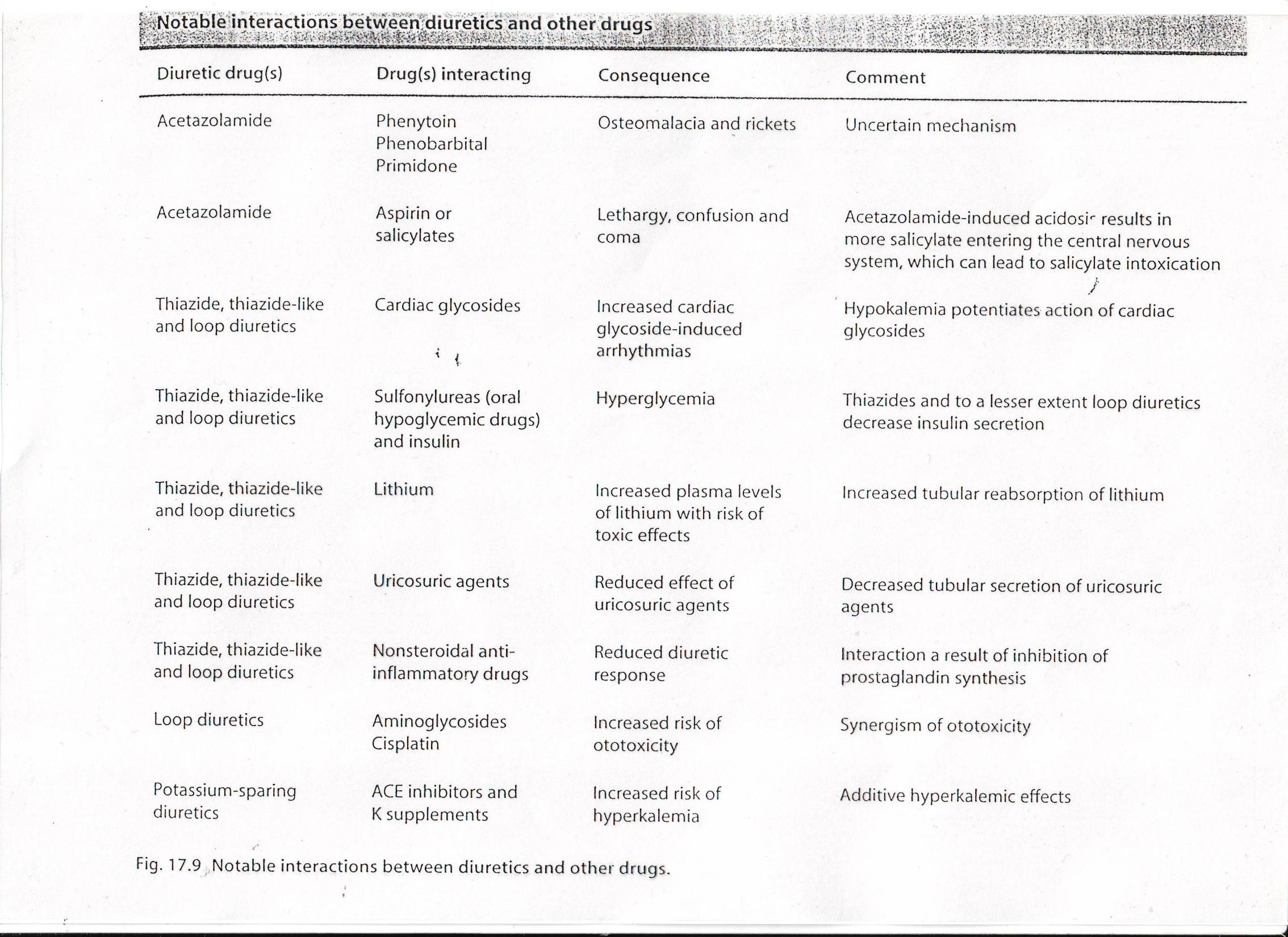